ДИСГРАФИЯ
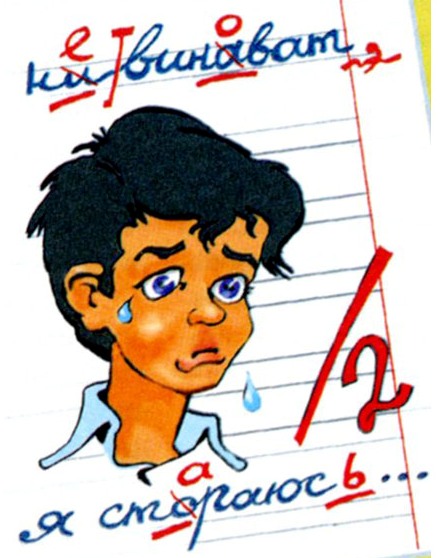 Учитель-логопед
Горская Алла Григорьевна
Дисграфия имеет тенденцию к росту:
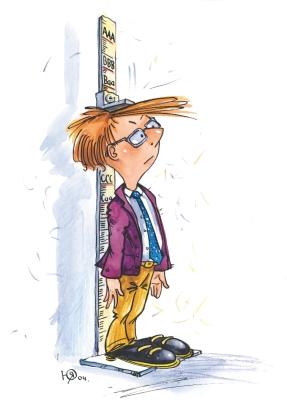 Дисграфия – («графо»-пишу,   «дис»- расстройство)
Частичное ,нарушение процесса письма, проявляющееся в стойких повторяющихся ошибках, обусловленное отклонениями от нормы  в деятельности тех анализаторов и психических процессов, которые 
   обеспечивают письмо.
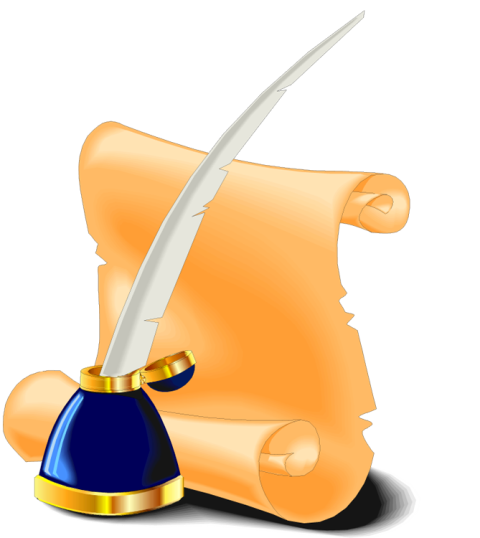 Процесс письма в норме осуществляется на основе      достаточного уровня сформированности  определенных речевых и неречевых функций:
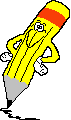 Слуховой дифференциации звуков;
Правильного произношения звуков;
Языкового анализа и синтеза;
Зрительно-пространственных представлений  и зрительного анализа и синтеза;
Сформированной лексико-грамматической стороной речи  (словообразование и словоизменение);
Неречевые  функции
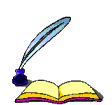 Восприятие (слуховое, зрительное)
Память
Внимание
Мышление
Психомоторика
Оптико-пространственные представления
Невербальный интеллект
 
Несформированность какой-либо из  указанных функций может вызвать нарушение процесса  овладения письмом.
Какие же причины приводят к нарушению письма?
Поражение или недоразвитие соответствующих отделов коры головного мозга чаще всего бывает связано с патологией беременности или родов у матери.
 Функциональная незрелость отделов головного мозга 
     может быть связана с:
    - соматическими заболеваниями;
    - наследственным фактором, когда ребенку передается 
       несформированность мозговых структур, их  
       качественная незрелость. 
    - несформированность высших психических функций.
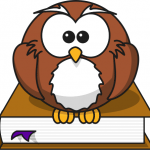 Предпосылки дисграфии:
1. Если ребенок левша.
    2. В семье говорят на двух или более языках.3. Если у ребенка есть проблемы с памятью, вниманием.4. Если несформированны зрительно-пространственные представления и зрительный анализ и синтез.
    5. Ошибки, вызванные нарушенным произношением, ребенок пишет то, что говорит: лека (река), суба (шуба).6. Отсутствие слуховой дифференциации акустически близких звуков: (мягких-твердых, звонких-глухих, свистящих-шипящих, хвуков  [Р], [Л], [Й])
    7. Несформированность: грамматических систем словообразования и словоизменения;
     простейших видов фонематического анализа слов, доступных детям дошкольного возраста.
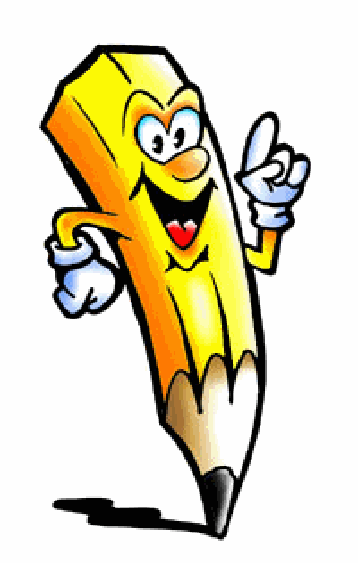 Виды дисграфии:
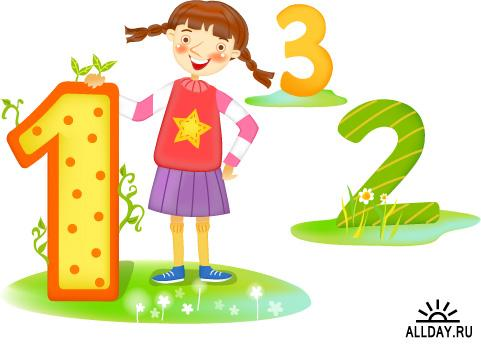 1. Акустическая  форма  дисграфии.
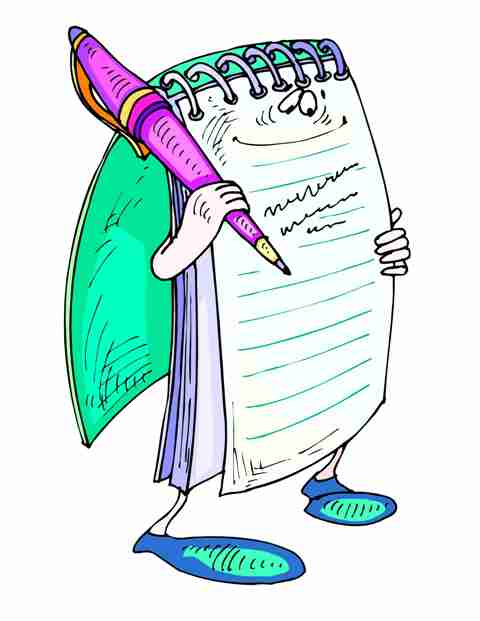 Причиной возникновения этого вида является трудности слуховой дифференциации звуков речи. Проявляется в заменах букв, соответствующих, фонетически близким звукам. При этом в устной речи эти звуки произносятся правильно.
Смешиваются следующие фонемы
обозначающие звонкие - глухие   согласные     
                       (Б-П; В-Ф; Д-Т; Ж-Ш и т.д.), 
свистящие - шипящие  (С-Ш; З-Ж и т.д.), 

Аффрикаты и компоненты входящие в их 
     состав        (Ч-Щ; Ч-ТЬ; Ц-Т; Ц-С и т.д.).

Звуки    ( Р – Л; й – Ль)

Также проявляется в неправильном обозначении мягкости согласных на письме: 
                        "писмо", "лубит", "больит" и т.д.
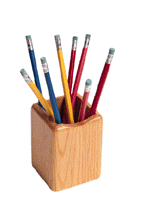 Образец письма при акустической дисграфии.
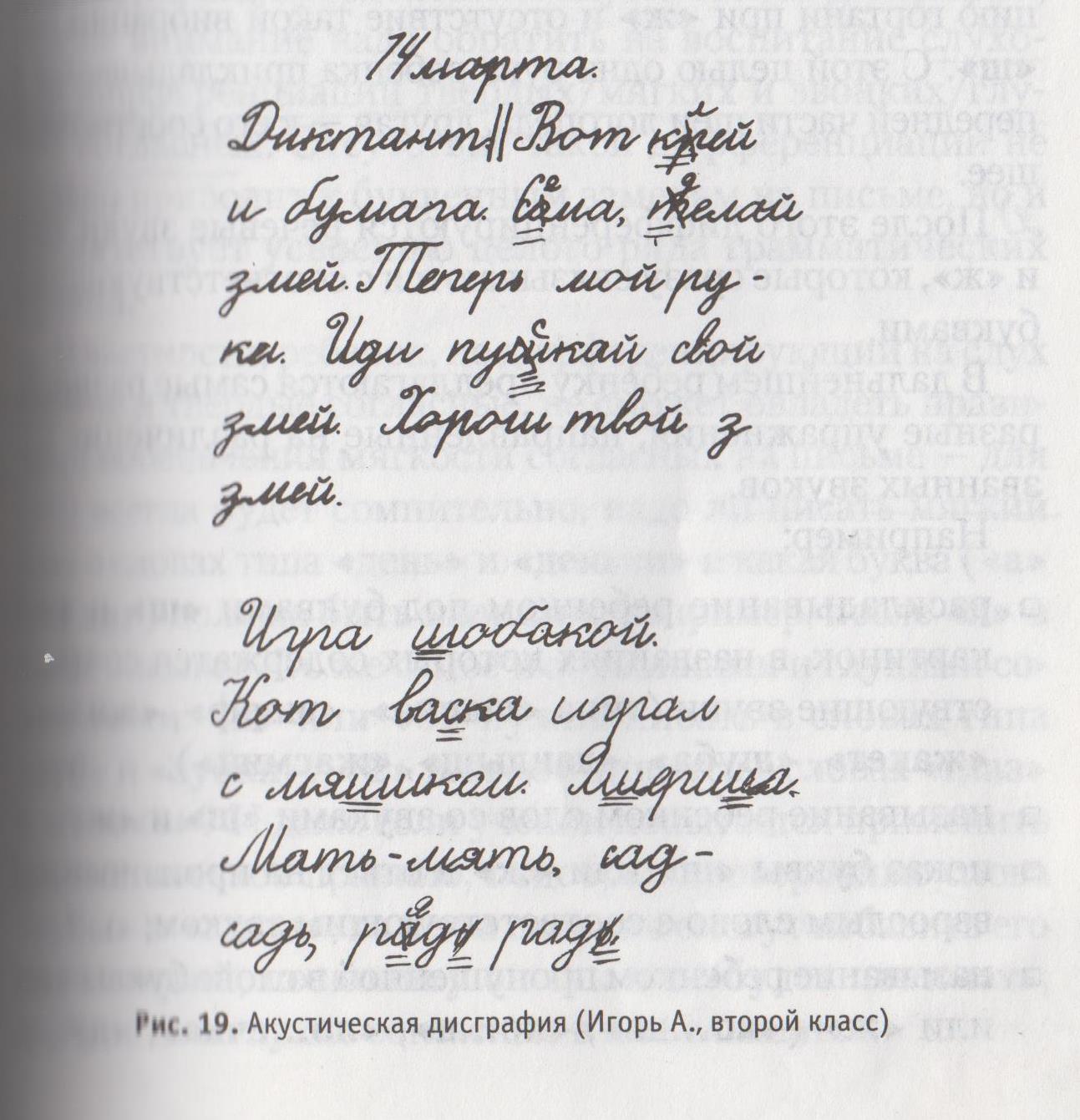 2. Артикуляторно-акустическая форма дисграфии.
Ребенок пишет так, как  произносит,
то есть отражает своё дефектное произношение на письме, 
опора на неправильное проговаривание. (пишет так, как произносит)
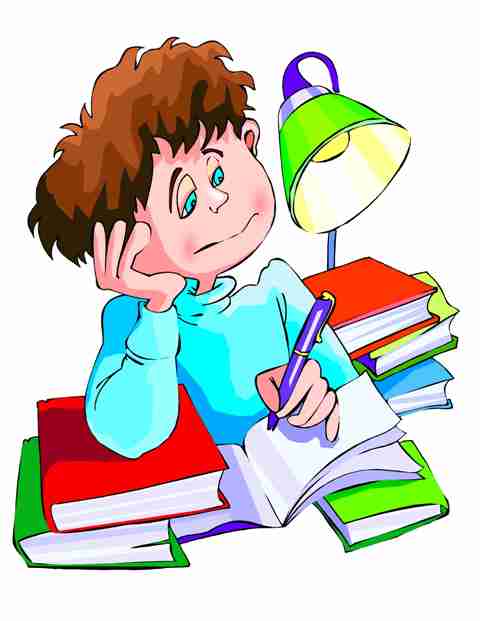 замена
Р-Л,                          С-Ш,                        Ж-З
 Рак – лак                   стол – штол           жук – зук  
ковёр – ковёл         скала – шкала     кожа - коза                
       Щ-Ч                                               Т-Ч
щенок – ченок                       тетрадь – чечрачь
        Ц-С                                                Ц-Т
цыплёнок – сыплёнок        рукавицы - рукавиты
                                        П-Б           
                   бублик – пуплик (публик, буплик)
Образец письма при артикуляторно-акустической дисграфии.
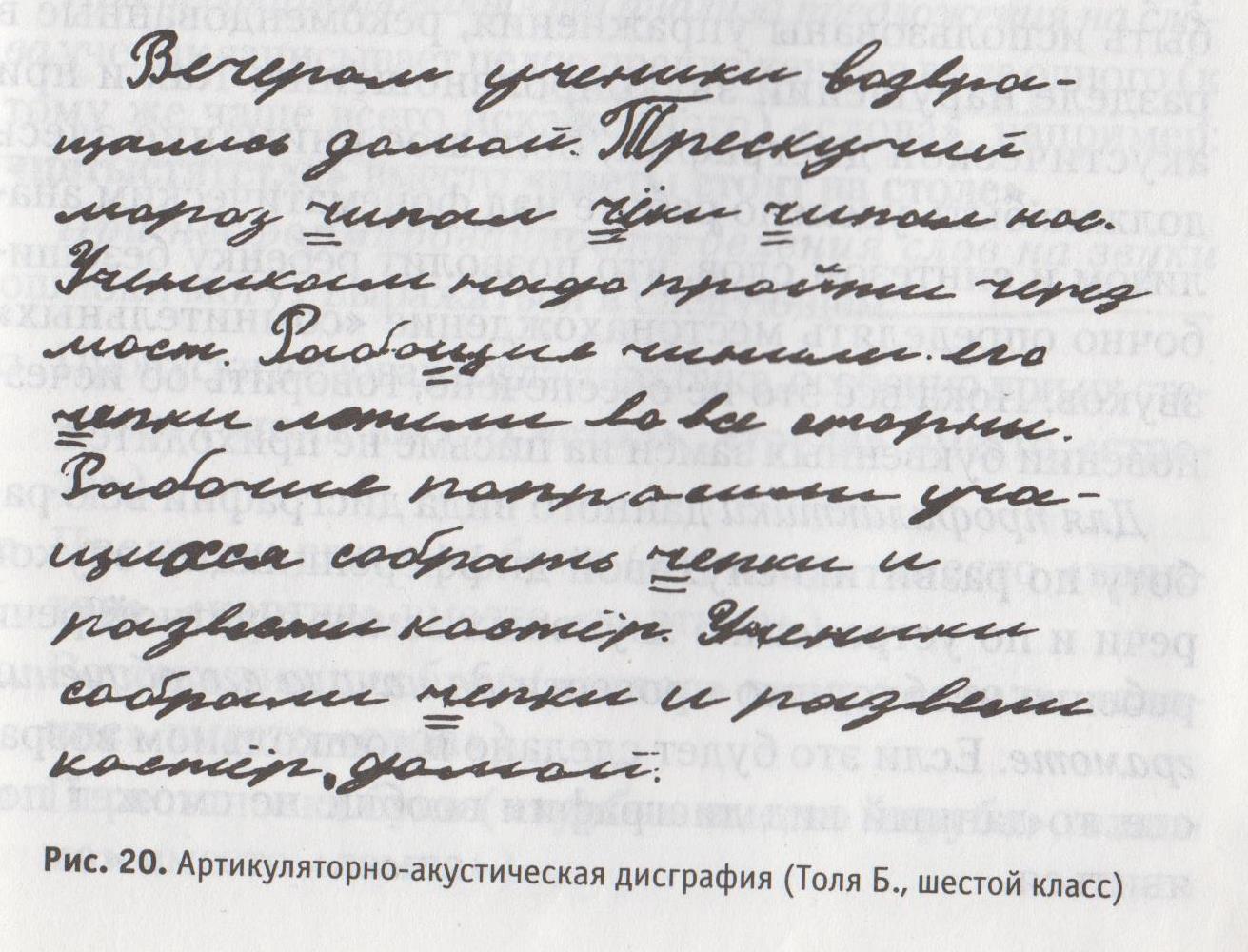 3. Дисграфия на почве нарушения                               языкового анализа и синтеза.
Причина ее возникновения 
затруднения при делении предложений на слова,
     слов на слоги, звуки.
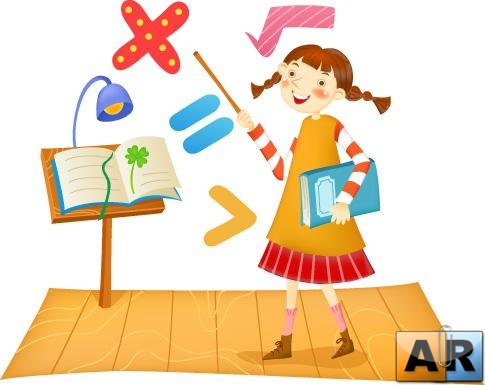 Ошибки  анализа и синтеза
1. Несформированность анализа предложения на слова (запись целого предложения в виде одного) «цвтыстятстле» вместо «цветы стоят на столе»
 2. Несформированность деления слов на слоги:
   - пропуск слогов («моток» вместо «молоток»);                                                                              
   - добавление лишних слогов («молототок»)
   - перестановка слогов («мотолок»);
3. Несформированность деления слов на звуки:
   - пропуски гласных букв («трктор» - «трактор»)
   - вставка лишних букв («стлол» – «стол»);
   - перестановка букв («турба» – «труба»)
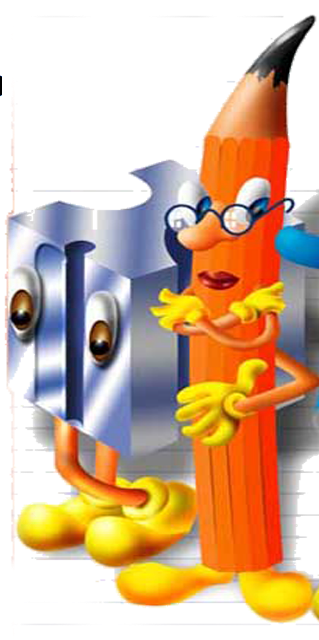 Образец письма при дисграфии на почве несформированности анализа и синтеза речевого потока.
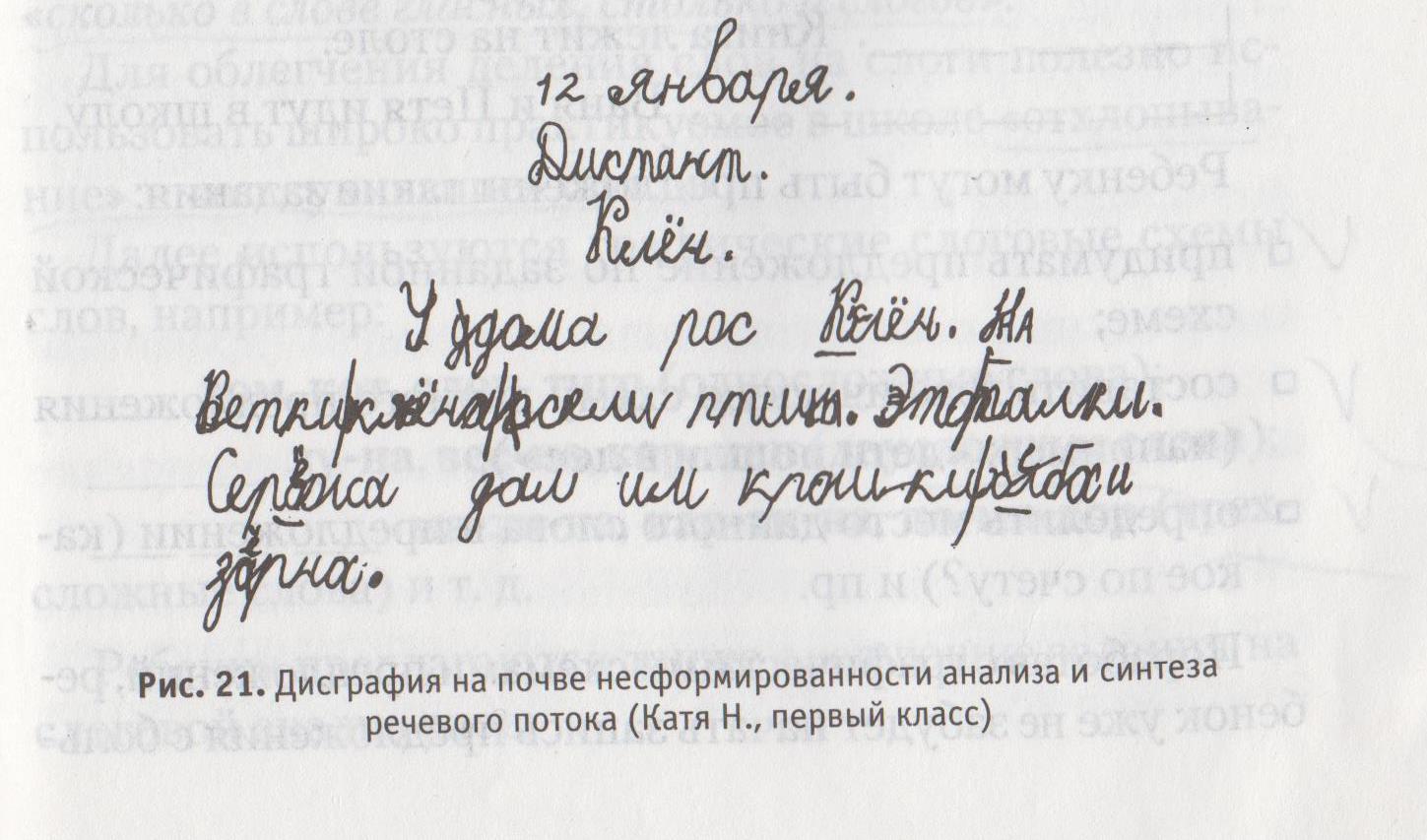 4. Оптическая дисграфия.
Связан с трудностью усвоения ребенком зрительных образов букв, многие из которых кажутся ему одинаковыми. Корни этих трудностей чаще всего уходят в дошкольный возраст и связаны с несформированностью у него зрительно-пространственных представлений. Проявляется в        заменах и искажениях букв на письме.
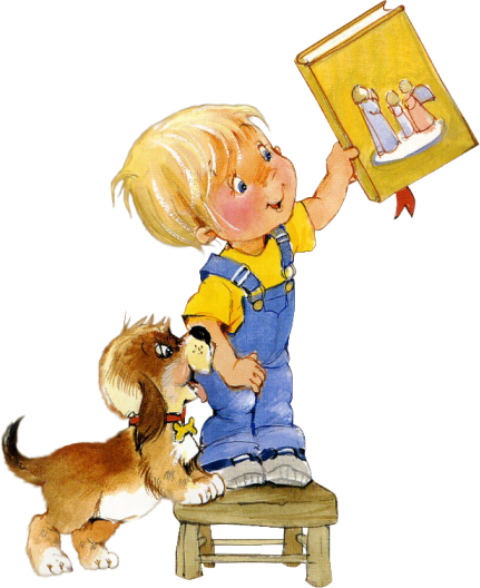 Ошибки, наиболее часто            встречающиеся на письме при оптической дисграфии:
Замена букв, состоящих из разного количества одинаковых элементов 
    и-ш; ц-щ; п-т; л-м.

Замена похожих, но по-разному расположенных в пространстве элементов букв, что в итоге приводит к замене самих этих букв 
    в-д; б-д; ш-т. 
Пропуски, не дописывание  элементов букв  и-у

Зеркальное изображение е, з, с, к…
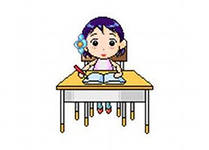 Образец письма при оптической дисграфии.
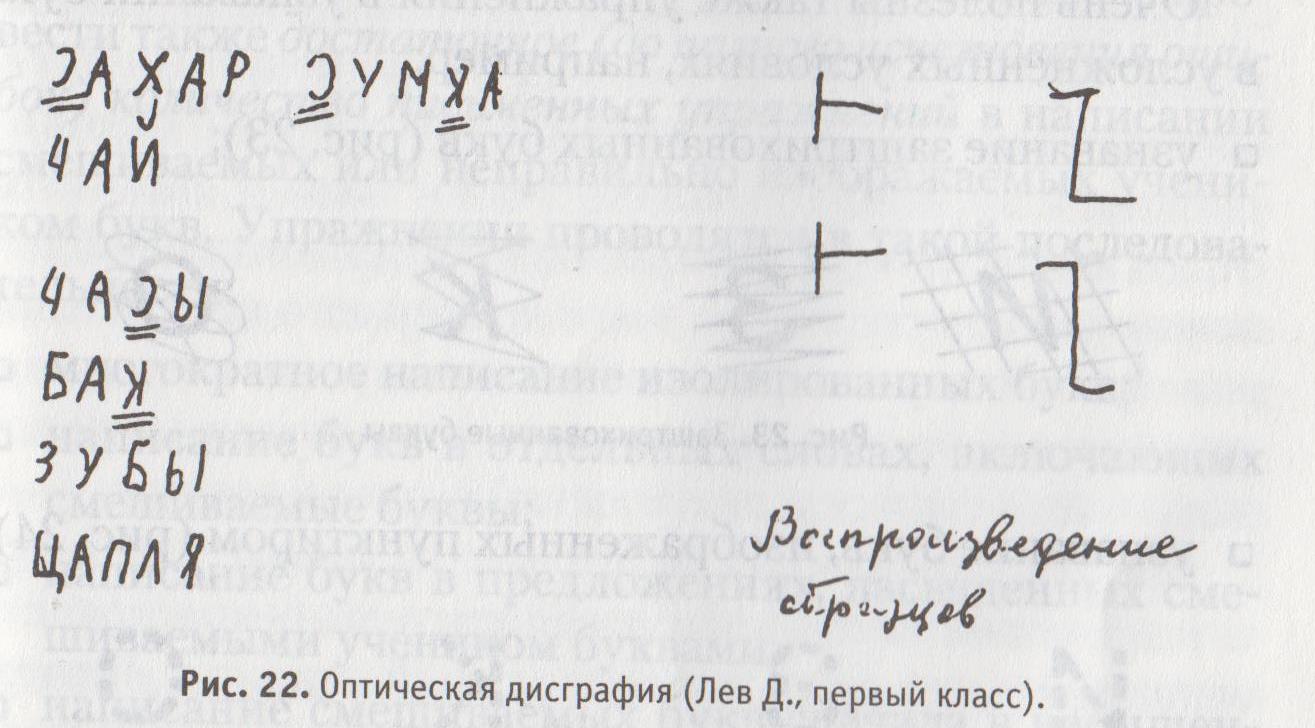 5. Аграмматическая дисграфия.
Причина – несформированность грамматических систем 
словоизменения и словообразования

Это выражается в неправильном согласовании и управлении

.
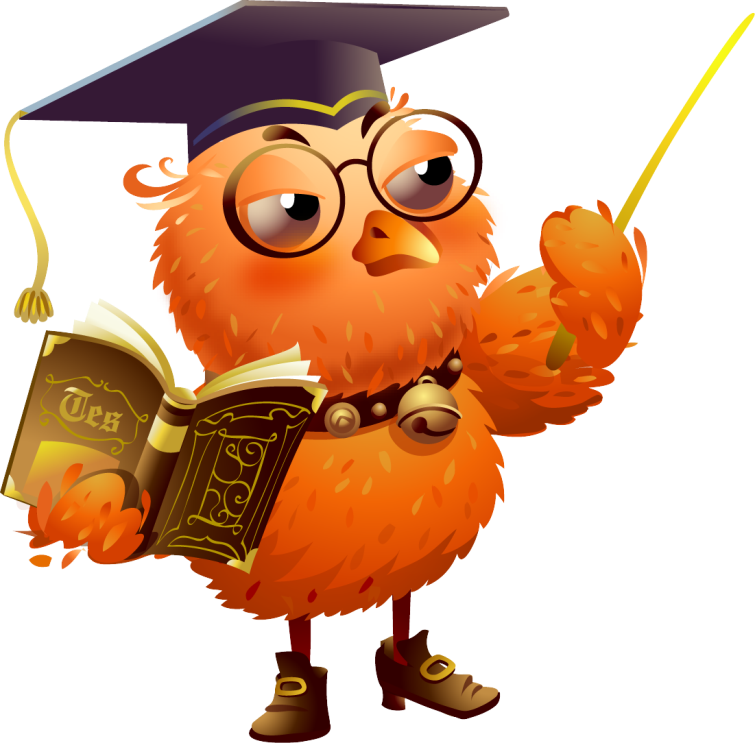 -   Ребенок пишет аграмматично, т.е. как бы вопреки правилам грамматики 
("красивый сумка", "веселые день"). 
  
    - Аграмматизмы на письме отмечаются на уровне слова, словосочетания, предложения и текста.
Ошибки  :  Аграмматическая дисграфия.
Трудности в установлении логических и языковых связей между предложениями;
Нарушение смысловых, грамматических  связей между отдельными предложениями;
Синтаксические нарушения в виде пропуска значимых членов предложения;
Грубые нарушения последовательности слов;
Рассогласованность в роде, числе, падеже  (словоизменение); 
Замена форм ед.числа существительными мн.числа;
Замена окончаний;
Замены приставок, суффиксов ( словообразование).
Образец письма при аграматической дисграфии.
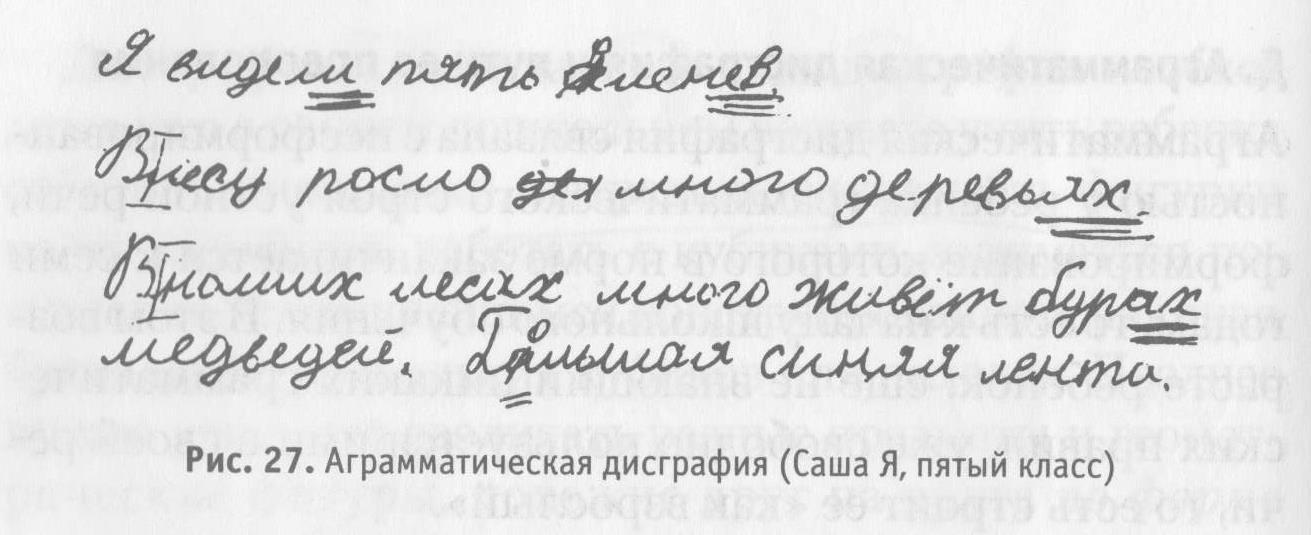 Смешанная дисграфия
В основе несформированность не одной, а сразу двух или нескольких операций письма, что значительно усложняет общую картину письма.
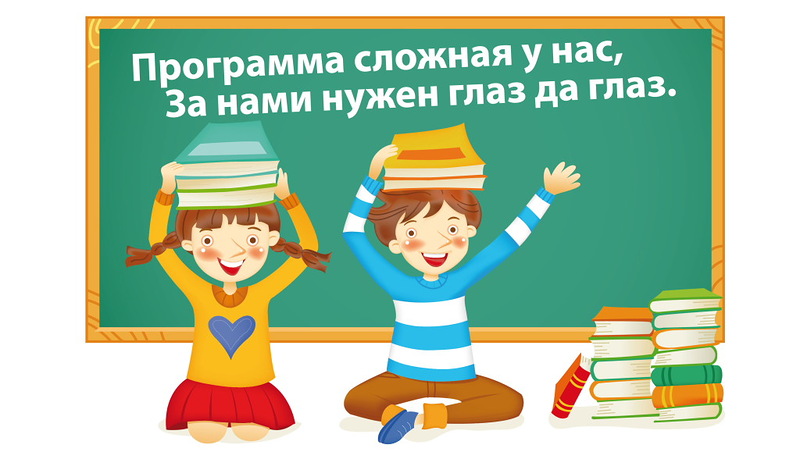 Образец письма при смешанной дисграфии.
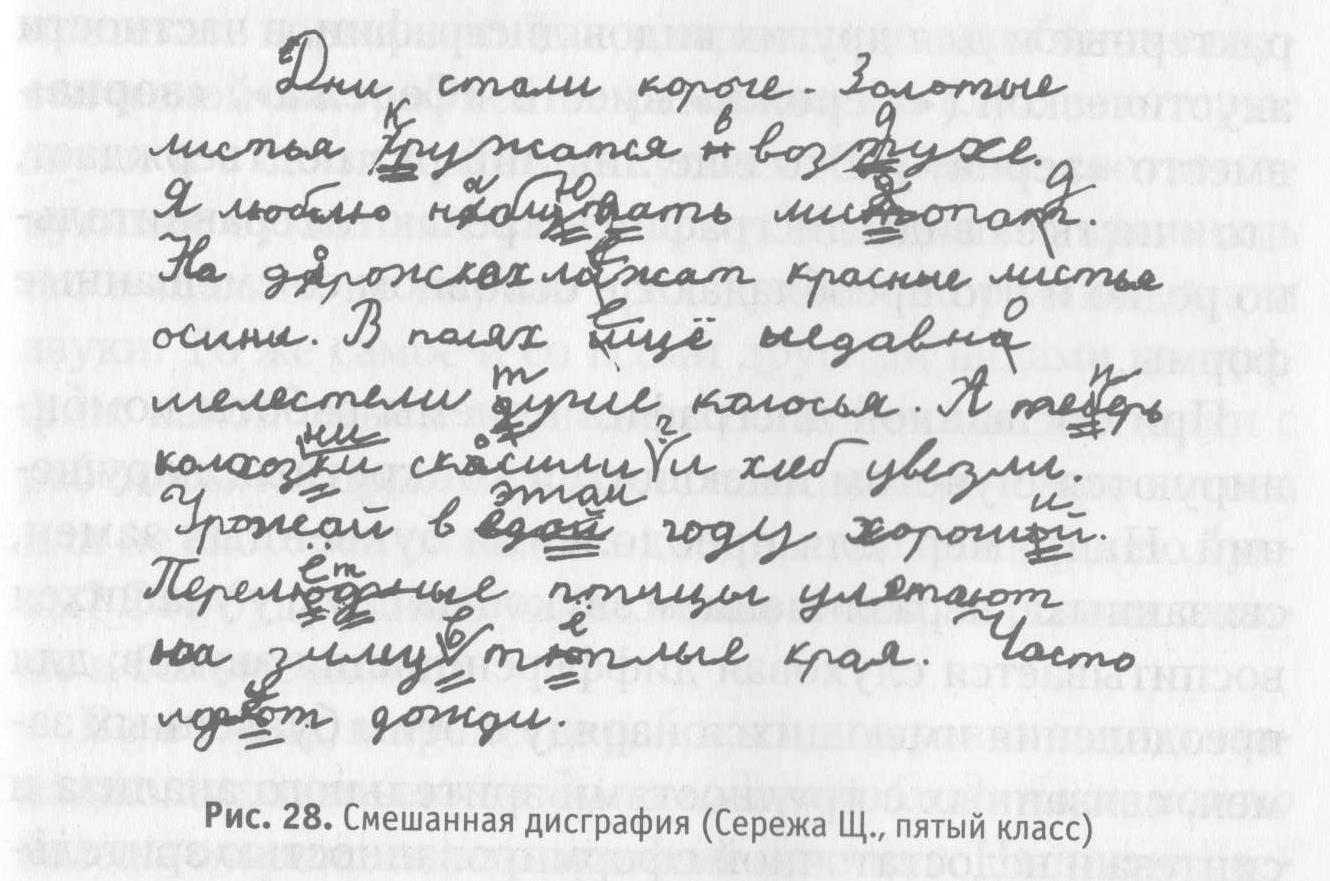 Дисграфия никогда не возникает "из ничего"! Работа по устранению дисграфии должна начинаться не в школе, когда обнаружатся специфические ошибки на письме, а в дошкольном возрасте, задолго до начала обучения ребенка грамоте.Дети страдающие дисграфией, нуждаются в специальной логопедической помощи, так как специфические ошибки письма не могут быть преодолены обычными школьными методами. Важно учитывать, что дисграфию значительно легче предупредить, чем устранить.
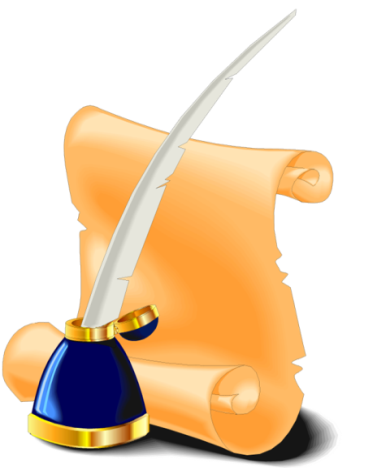 КОНЕЦ